1992'Six pack' regulations
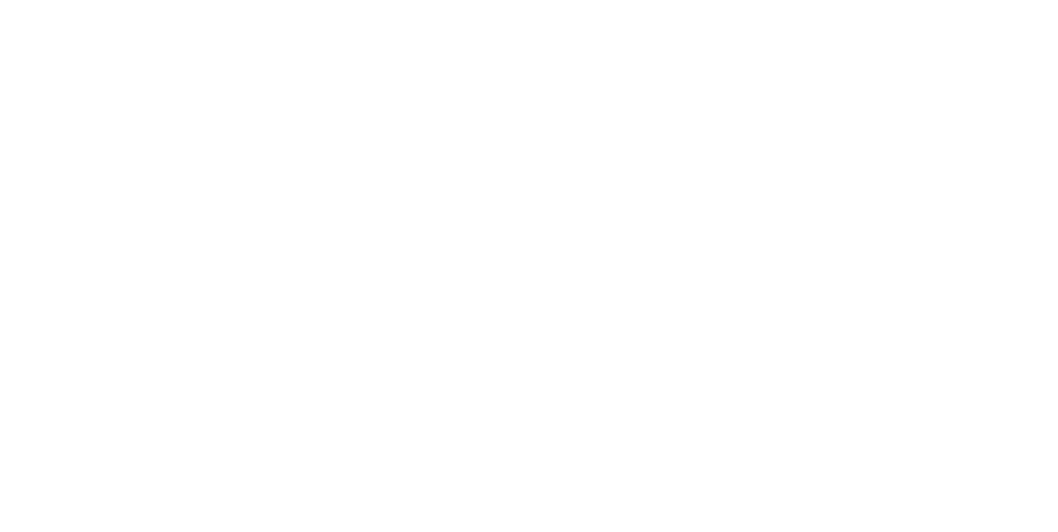 Workplace (Health, Safety and Welfare) Regulations 1992
These wide ranging Regulations were laid before Parliament on 8 December 1992 and came into force on 1 January 2003.

The Regulations apply to the majority of workplaces and cover many workplace issues.
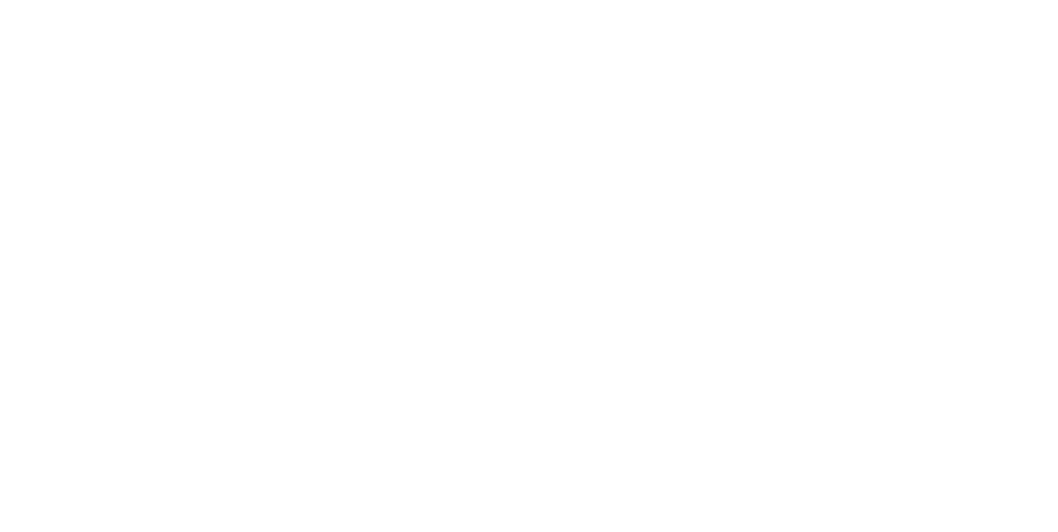 Workplace (Health, Safety and Welfare) Regulations 1992
These include: -
Maintenance of workplaces and of equipment, devices and systems
Ventilation
indoor workplace temperature
Lighting
Cleanliness and waste materials
Room dimensions and space
Workstations and seating
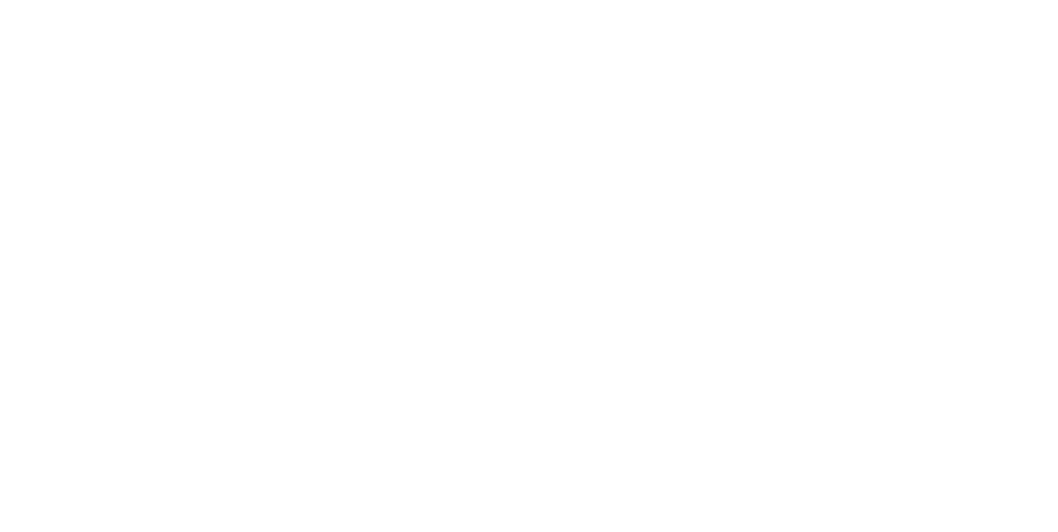 Workplace (Health, Safety and Welfare) Regulations 1992
And these: -
Conditions of floors and traffic routes
Falls or falling objects
Windows and transparent / translucent doors, gates and walls
Windows, skylights and ventilators
Safe cleaning of windows
Planning traffic routes
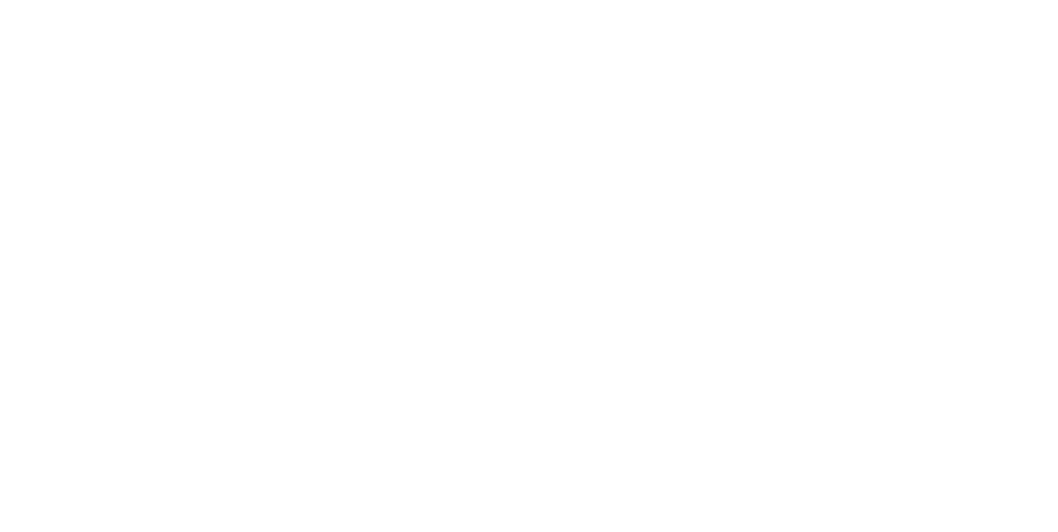 Workplace (Health, Safety and Welfare) Regulations 1992
And these: -
Doors and gates
Escalators and moving walkways
Sanitary conveniences
Washing facilities
Drinking water
Accommodation for clothing
and facilities for changing clothing, resting and eating meals.
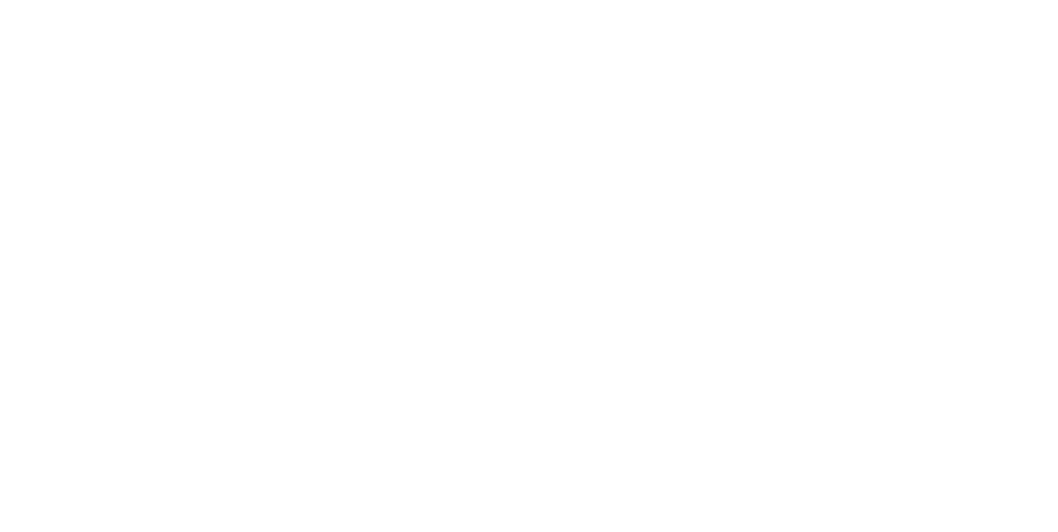 Manual Handling Operations Regulations 1992
The Regulations required employers to ensure: -

so far as is reasonably practicable that employees should not be asked to carry out manual handling work where there is a risk of being injured.
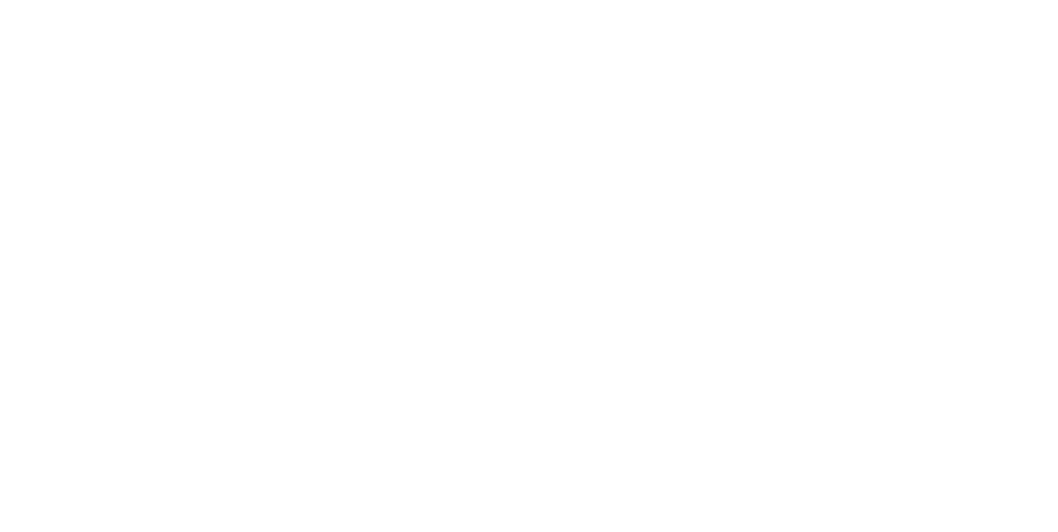 Manual Handling Operations Regulations 1992
Where such work is necessary: -
employers are required to make an assessment of the risks involved
take any appropriate steps required to ensure that risks are kept to a minimum
and provide employers undertaking such work with information about the weight of each load and the heaviest side of any load which has a non-centrally positioned centre of gravity.
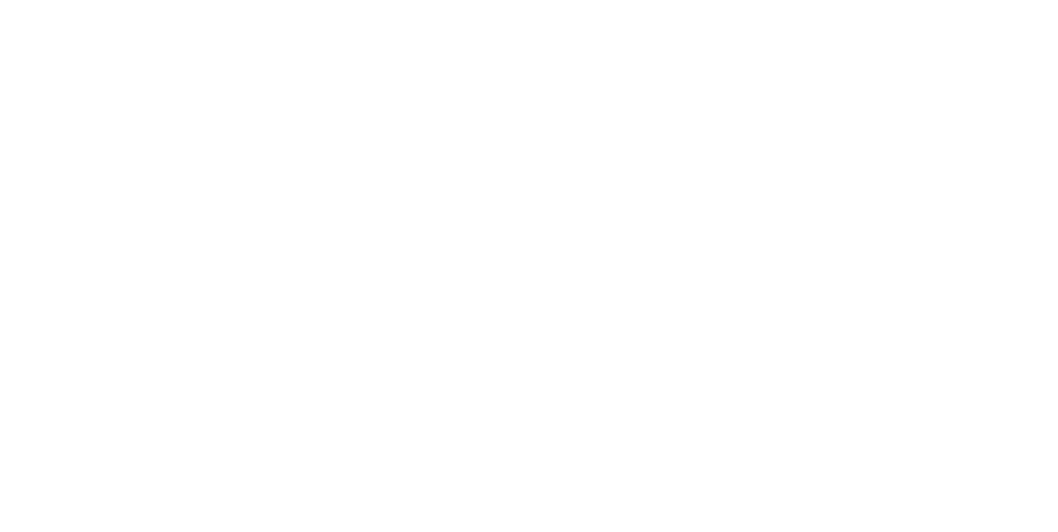 Manual Handling Operations Regulations 1992
Schedule 1 of the Regulations outlines the factors: -

that employers should take into account when carrying out an assessment of the risks associated with manual handling tasks.
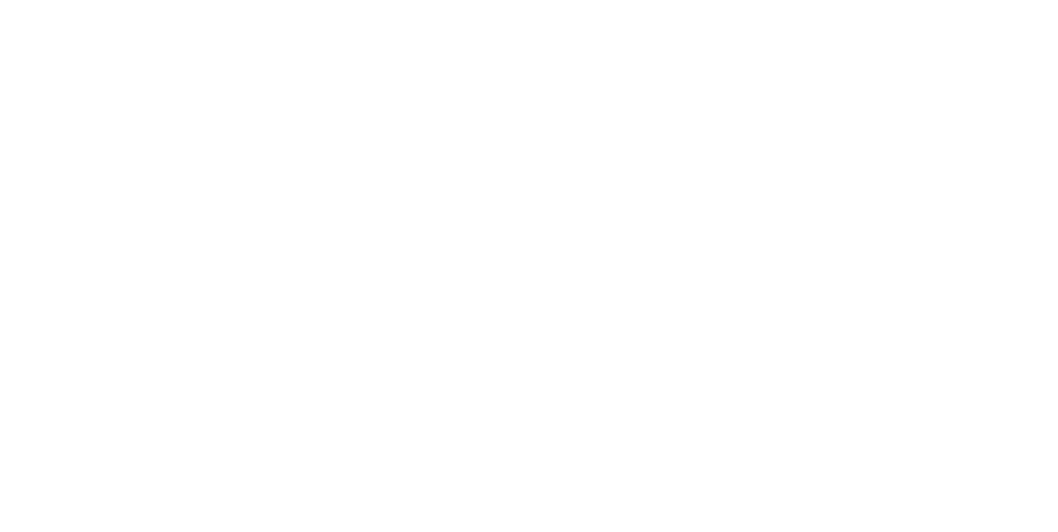 The Health and Safety (Display Screen Equipment) Regulations 1992
These Regulations require employers to assess all computer workstations to ensure health and safety risks are identified and effectively minimised.

The Regulations stipulate that employees who use DSE in their work must be able to periodically take adequate breaks or changes of activity from using display screen equipment (DSE).
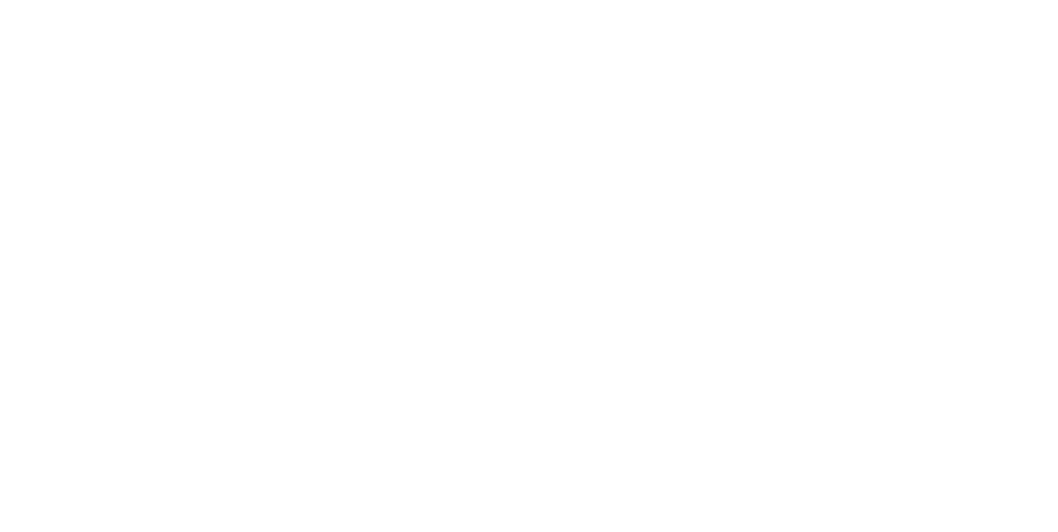 The Health and Safety (Display Screen Equipment) Regulations 1992
Employees are also entitled to request eye and eyesight tests.

Employers must also provide health and safety training and information about working with DSE to employees.
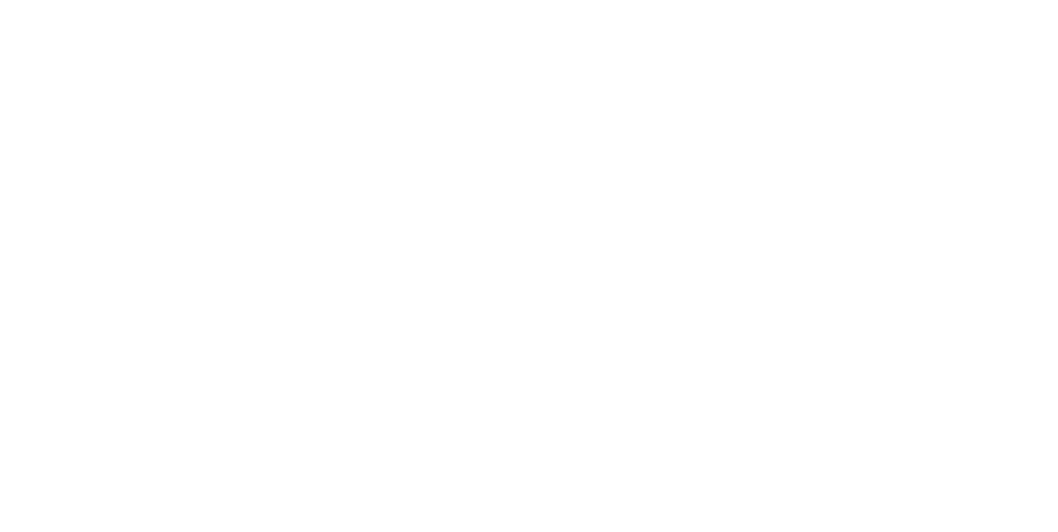 The Health and Safety (Display Screen Equipment) Regulations 1992
The Regulations also set out requirements for: -

display screens, keyboards, work desks or work surfaces and chairs
as well as environmental factors such as providing adequate arrangements for space and lighting
along with measures for controlling noise, reflections and glare, heat, humidity and radiation.
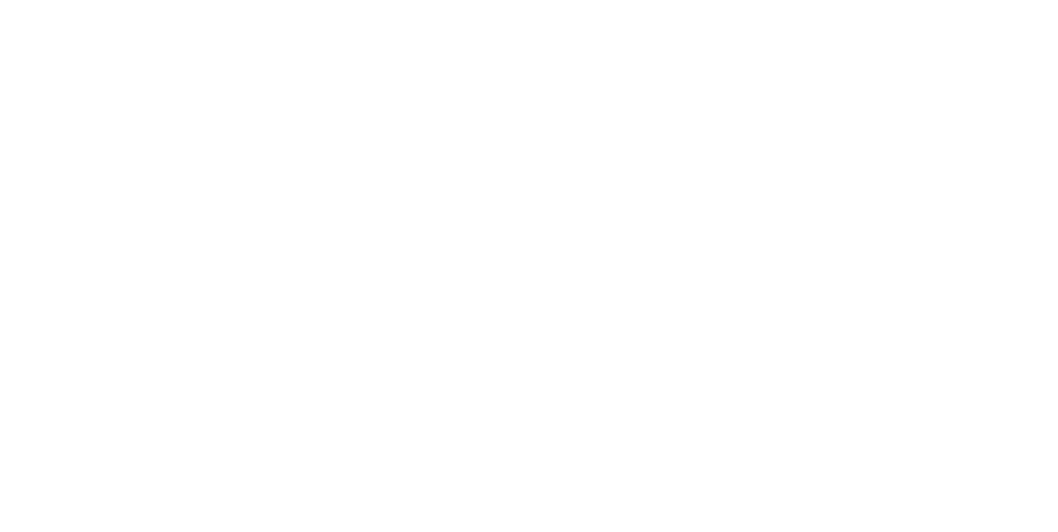 The Health and Safety (Display Screen Equipment) Regulations 1992
In addition

the software and tasks carried out by an operator or user of a computer must be appropriate to both the task being undertaken

and the knowledge of the operator or user.
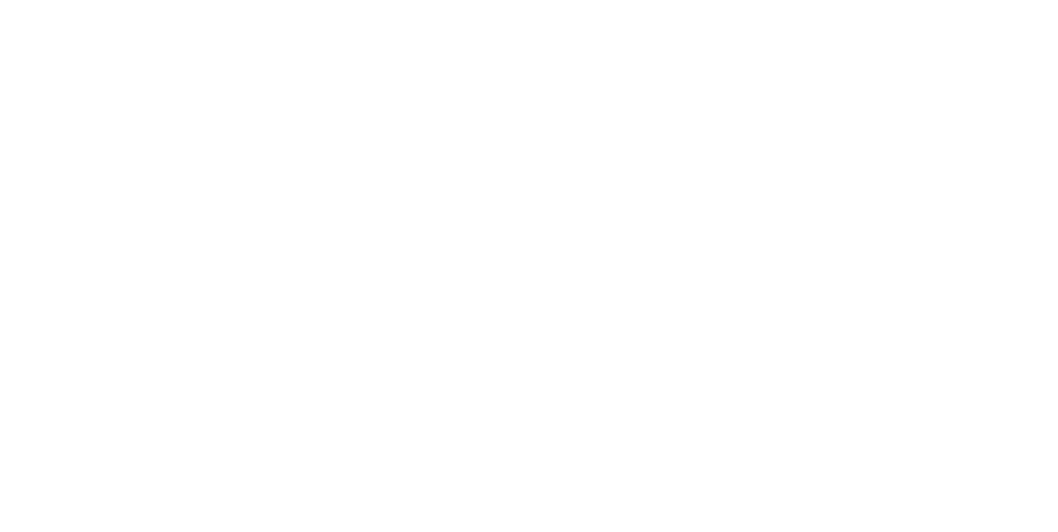 Provision and Use of Work Equipment Regulations 1998
These Regulations, commonly known as PUWER: -

apply to the equipment provided for use in workplaces in general, including offshore installations.

They also apply to self-employed people who use equipment in a work capacity.
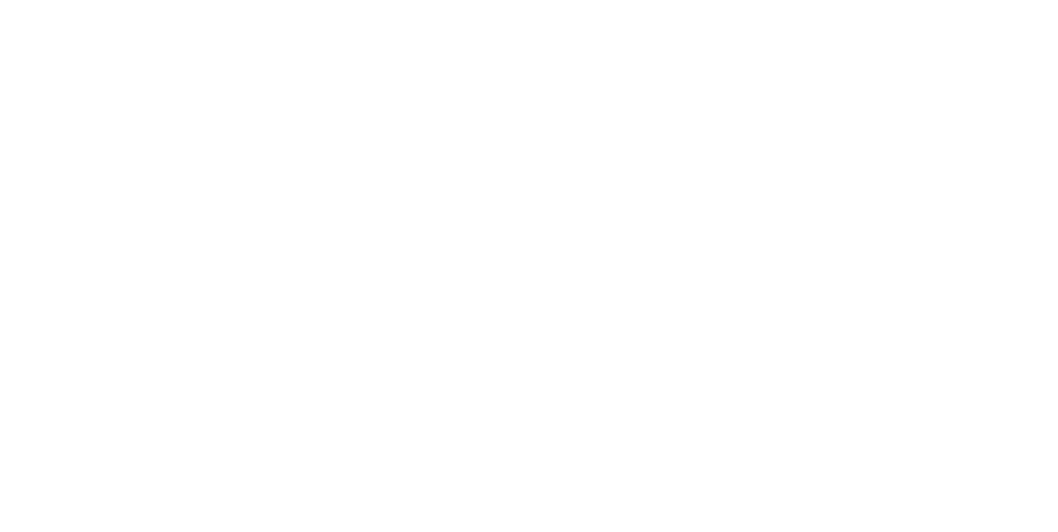 Provision and Use of Work Equipment Regulations 1998
The Regulations impose a wide range of requirements for the provision and use of work equipment, including: -
suitability; maintenance; risks; information and instructions; training;
EU conformity; dangerous parts of machinery; protection against specific hazards
working in high or very low temperatures; operating controls; isolation; stability; lighting; maintenance; markings; and warnings and exemptions.
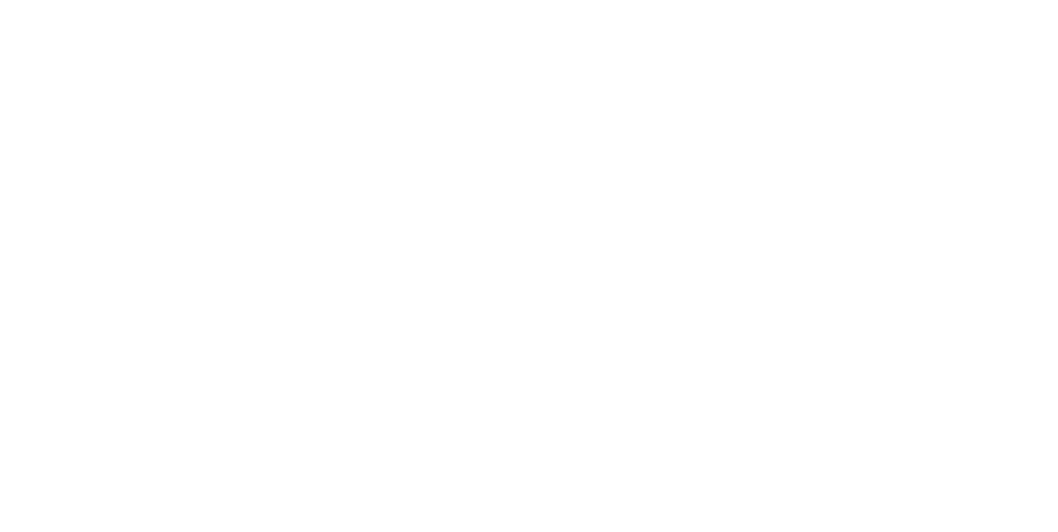 Personal Protective Equipment at Work Regulations 2018
The regulations stipulate that personal protective equipment (PPE) should be supplied and used in the workplace: -

wherever there are risks to health and safety

that cannot be eliminated or managed in any other way.
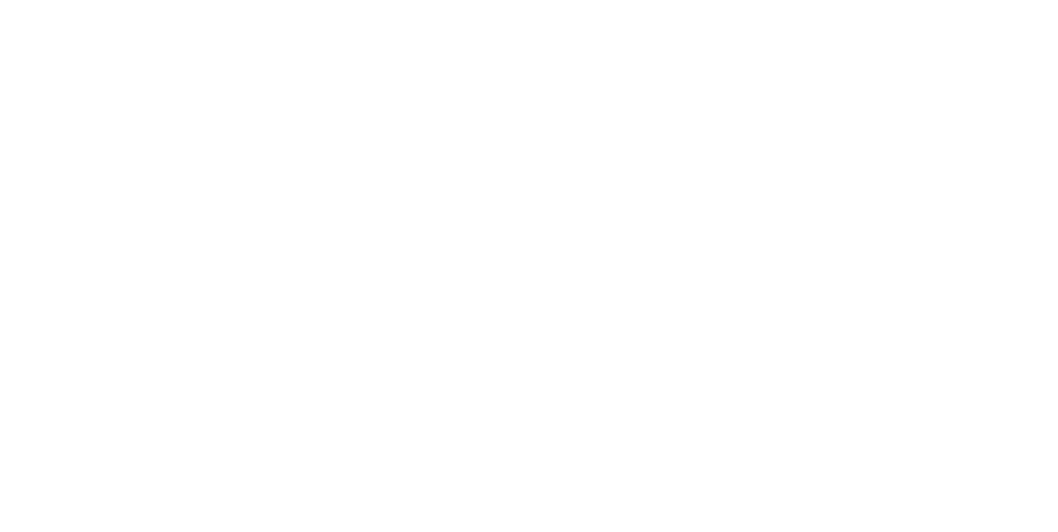 Personal Protective Equipment at Work Regulations 2018
The regulations also require that PPE is: -

properly assessed to ensure its suitability
issued with full instructions on its safe use
stored and maintained properly
and used correctly by employees.
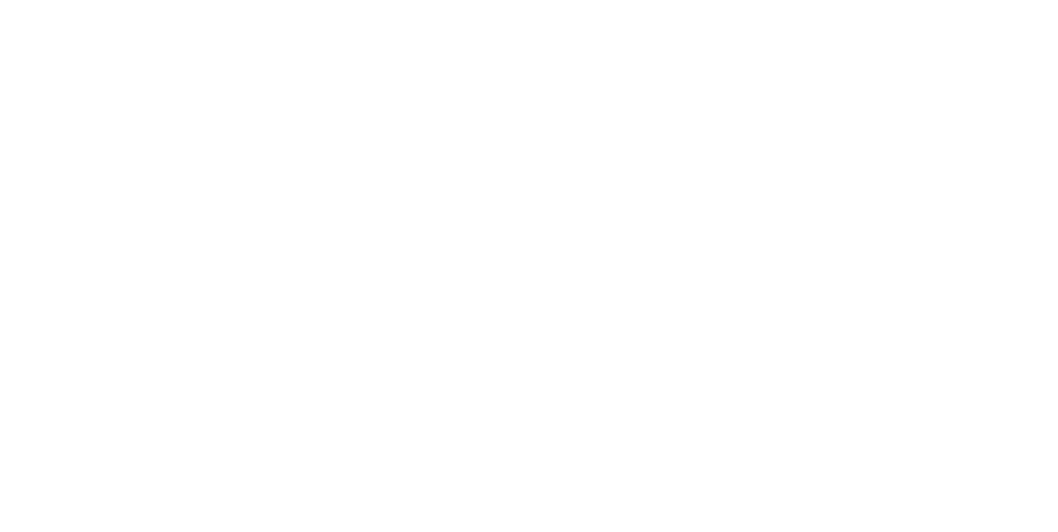 The Management of Health and Safety at Work Regulations 1999
The regulations set out responsibilities for carrying out risk assessments and health surveillance in the workplace

as well as putting health and safety arrangements including assistance in place.
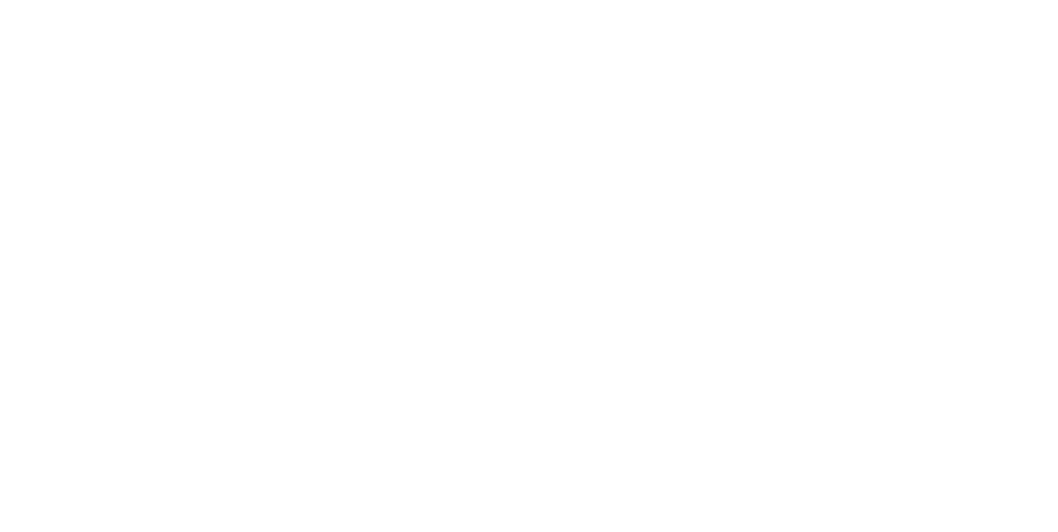 The Management of Health and Safety at Work Regulations 1999
Other responsibilities set out by the regulations include:

procedures for serious and imminent danger and for danger areas
co-operation and co-ordination between employers sharing work premises
self-employed persons' undertakings; working in hosted premises; providing information for employees
capabilities and training; employees' duties
and responsibilities towards temporary workers.
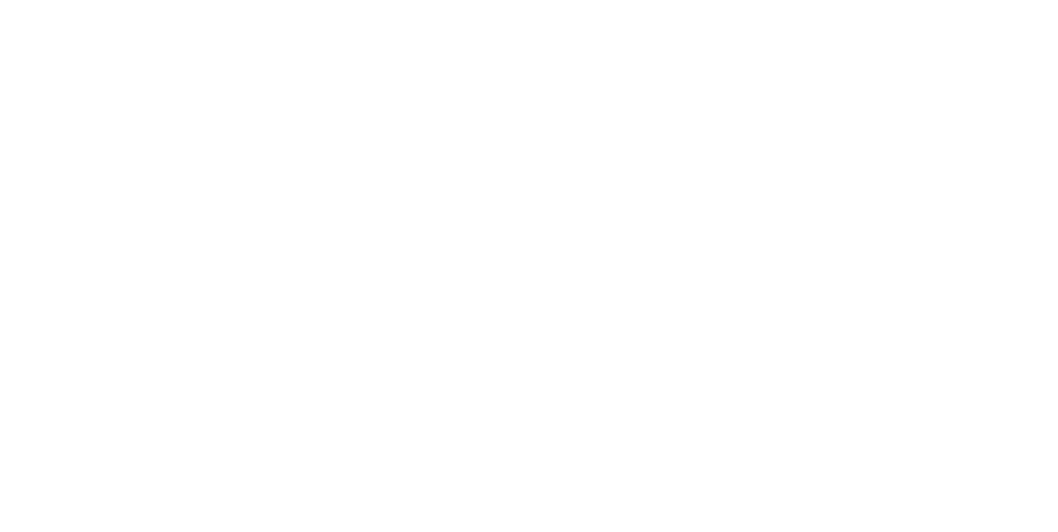